IFSO Webinar – 7 February 2019
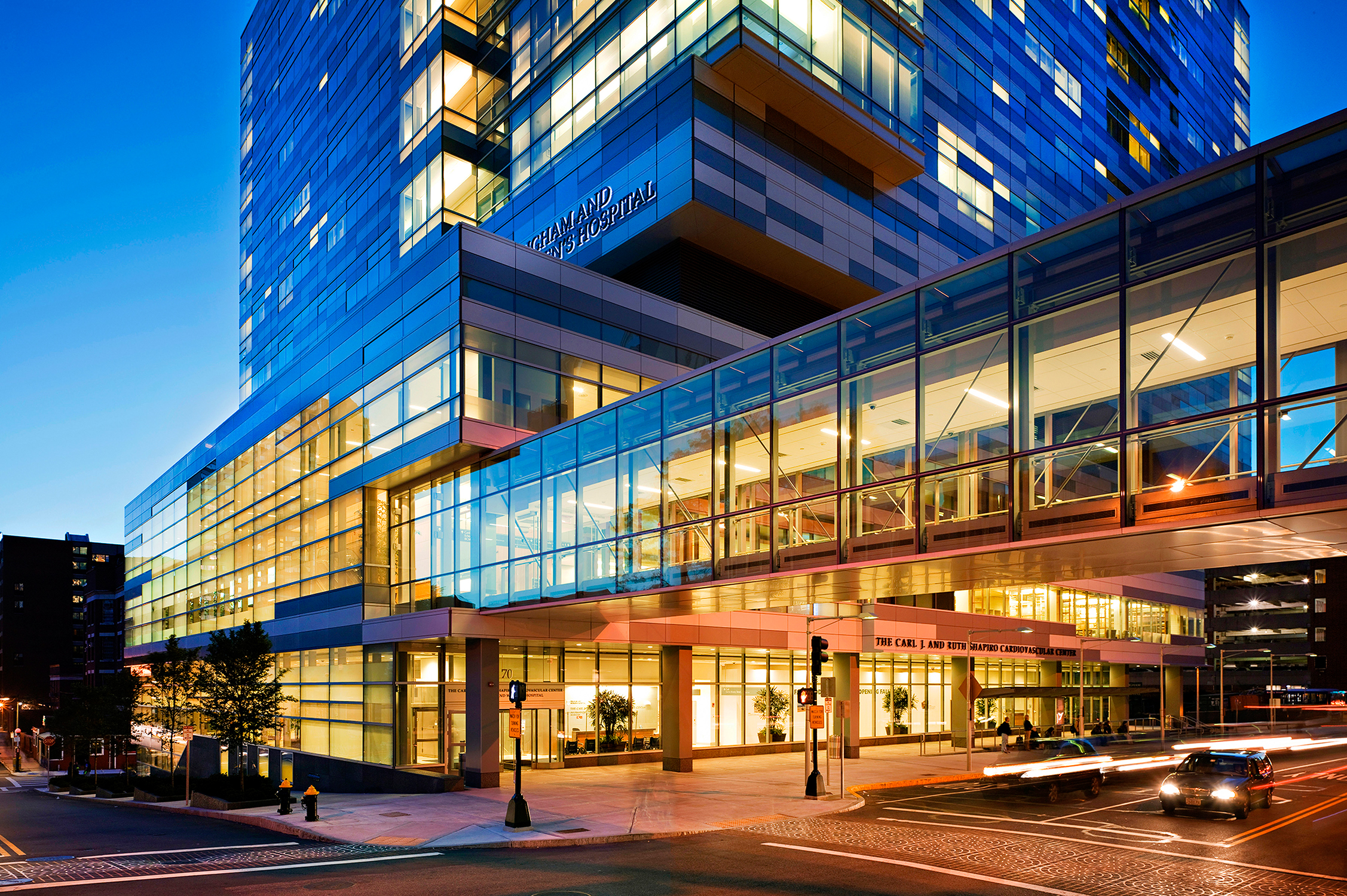 Editor’s Advice for Improving Your Chances for Getting Published
Scott A. Shikora, MD, FACS
Director, Center for Metabolic and Bariatric Surgery
Brigham and Women’s Hospital
Professor of Surgery
Harvard Medical School
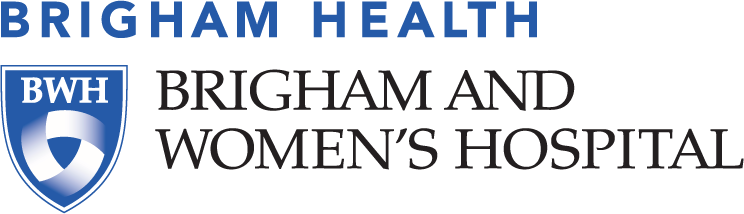 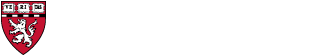 Editor’s Advice for Improving Your Chances for Getting Published
As previously disclosed, these are the companies with which I have a financial or other relationship (s):
Company Name (s)		Nature of Relationship (s)
	Baxter Healthcare				Consulting
	Medtronic					Consulting
	Bariatric Fusion				Consulting
	ReShape Lifesciences			Consulting, CMO
	Obesity Surgery Journal		Editor-in-Chief
I do not intend to discuss the use of any off-label use/unapproved use of drugs or devices
Editor’s Advice for Improving Your Chances for Getting Published
Introduction
Manuscript publication is an important vehicle for dispersing medical knowledge and for advancing one’s academic career
Not all submitted manuscripts get published
This talk will review the steps taken to improve the chances for a paper to be published
Editor’s Advice for Improving Your Chances for Getting Published
Not All Manuscripts Get Published
The better the journal, the greater the rejection rate
The greater the number of submissions, the greater the rejection rate
Obesity Surgery rejects over 50% of submissions (and rising)
Even good papers may be                              rejected
Obesity Surgery Journal
*May 2018
Editor’s Advice for Improving Your Chances for Getting Published
The Steps Toward Publication
Manuscript is submitted on line
Reviewed by the Editor-in-Chief (EIC)
The EIC sends the manuscript to an Associate Editor (AE)for review
The AE sends the manuscript to 2 or 3 reviewers
The reviewers send their reviews back to the AE who makes a determination and forwards the paper to the EIC
Papers are blinded
Editor’s Advice for Improving Your Chances for Getting Published
The Steps Toward Publication
Manuscript is
submitted on line
Authors
Accepted but must be revised
Rejected but can be revised
Editor-in-Chief
Associate Editor
Recommend
reject
Recommend
accept
Reject
Accept for Publication
Reviewers
Editor’s Advice for Improving Your Chances for Getting Published
Recipe For Success
Fresh, new, or interesting material that is pertinent to the readership of the that journal
A well organized and well written manuscript with good English grammar
Good science and proper use of statistics
The data supports the conclusions
Editor’s Advice for Improving Your Chances for Getting Published
Types of Articles
Original contribution (clinical or basic science)
Review articles (solicited or submitted)
Case reports*
Letters to the Editor
Miscellaneous
Brief Communications
How I Do It
New Concepts
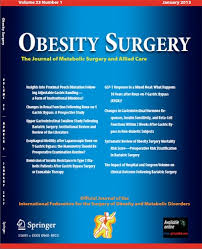 Editor’s Advice for Improving Your Chances for Getting Published
Original Contributions
Papers involving clinical or basic science research 
The lion’s share of submissions and published articles
Will be judged on the science as well as the writing (organization, grammar, etc)
2400 words
Editor’s Advice for Improving Your Chances for Getting Published
Review Articles
Solicited or self-submitted
A scholarly and current review written about a specific or current topic
Needs to be well researched and well referenced
Can include personal opinions and experiences
3000 words
Editor’s Advice for Improving Your Chances for Getting Published
New Concepts
All innovative technologies, devices, procedures, or treatment protocols 
Solicited or self-submitted
Should include a detailed description of the procedure, treatment and the results if any
2400 words
Editor’s Advice for Improving Your Chances for Getting Published
Brief Communications
A short report that can present research, an innovative concept, or procedure or a small case series with important, but very straight forward results
An avenue to report early or preliminary results
A “Mini-Original Contribution”
1500 words
Editor’s Advice for Improving Your Chances for Getting Published
Components of a Manuscript
Abstract
Introduction
Materials and Methods
Results
Conclusions
References
Figures and tables
Format as instructed 
Unique for each journal
Editor’s Advice for Improving Your Chances for Getting Published
The Abstract
A well written abstract maybe the difference between an immediate rejection and the paper being sent to the reviewers
It should be succinct and organized
Questions
Does the abstract appear sound?
Is the topic appropriate for the journal and its readership?
Does the data support the conclusion?
Editor’s Advice for Improving Your Chances for Getting Published
Obesity Surgery Structured Abstract
Mandatory for Original Contributions, New Concepts, and How I Do It submissions
Should be 250 words or less
Sections
Background
Methods
Results
Conclusions
Objectives
Settings
Editor’s Advice for Improving Your Chances for Getting Published
OBSU Non-Structured Abstract
Mandatory for Review articles
Optional for Brief Communications
Should be 125 words or less
One paragraph
No sections
Editor’s Advice for Improving Your Chances for Getting Published
The Introduction
Should set up the reader as to why the study was undertaken
Explain the study’s goals
Should include the results of previous investigations if any
Should be as brief as possible and not a lengthy review of the medical literature
Editor’s Advice for Improving Your Chances for Getting Published
The Methods
Should clearly describe how the study was performed (including statistics)
Should be sufficiently detailed so that another investigator can reproduce the study
The methods must be able to adequately test the hypothesis
The study population is adequately powered
The patient follow up is sufficient
Editor’s Advice for Improving Your Chances for Getting Published
The Results
Should clearly present the findings of the study
If the reviewer can’t understand the results, the paper is dead meat
Tables, graphs, and figures should highlight or organize the data not duplicate it (penalty for too many)
Should not include interpretation
Editor’s Advice for Improving Your Chances for Getting Published
The Discussion
Should state whether or not the hypothesis was verified
Should put the results in the context of other similar studies
Should explain unexpected outcomes
Should comment on the limitations of the study
Should not include an extensive review of the literature or be overly long (short and sweet)
Editor’s Advice for Improving Your Chances for Getting Published
The References
Statements of fact must be cited
Must be current
An adequate but not overwhelming number of references should be listed
The papers cited should support the concepts being built by the authors
Both supportive and contradictory citations should be included
Editor’s Advice for Improving Your Chances for Getting Published
Determination Options
Immediate Rejection
Paper is worthy of review
Accept as is
Accept pending “minor” revision
Reject but allow resubmission after “major” revision
Reject (DOA)
Editor’s Advice for Improving Your Chances for Getting Published
Grounds for Immediate Rejection
The content of the paper is of little or no interest to the readers of the journal
“Been there done that” – nothing new to add – the topic has been covered before
The paper is poorly written
Editor’s Advice for Improving Your Chances for Getting Published
Example of Immediate Rejection
50 laparoscopic Sleeve gastrectomies (LSG)
6 months follow up
1 leak
“LSG is a safe and effective procedure

What’s wrong with this paper??
Editor’s Advice for Improving Your Chances for Getting Published
Example of Immediate Rejection
150 lapGBP with circular stapled GJ (CGJ), then
500 lapGBP with linear stapled GJ (LGJ)
12 months follow up
3 leaks with CGJ and only 3 with LGJ
“LGJ is a superior technique than the CGJ
What’s wrong with this paper??
Editor’s Advice for Improving Your Chances for Getting Published
Example of Immediate Rejection
Measured obscure protein in 6 wistar rats vs 6 obese wistar rats.
Obese rats have higher levels of this obscure protein 
The obscure protein may have a role in the development of obesity
What’s wrong with this paper??
Editor’s Advice for Improving Your Chances for Getting Published
Why Reviewers Reject Papers
Poor substance
Superficial or weak science (small n or f/u)
Nothing new to contribute to the medical literature
Poor structure – good science but….
Bad language or grammar
Disorganized
Illogical
Editor’s Advice for Improving Your Chances for Getting Published
Obesity Surgery Rejections - 2017
Total Submissions in 2017 – 981
Immediate reject – 81
Reject after review – 248
Withdrawn – 9
Suggested for transfer – 95
Transferred - 52
Transfer rejected – 43
Editor’s Advice for Improving Your Chances for Getting Published
Journal Responses
The manuscript is excellent
Accept as is with minimal if any changes
The manuscript is very good
Accept pending a few changes
The manuscript is fair
Reject but reconsider after significant revision
The manuscript is poor to be revised
 Reject without reconsideration
Editor’s Advice for Improving Your Chances for Getting Published
Tips For Improving Success
Seek the help of your mentors or seniors
Create an outline of the manuscript
 Do your homework
Is the topic worthy of publication?
Select the appropriate journal
Have the paper proof read by an experienced writer
Follow the journals instructions
Editor’s Advice for Improving Your Chances for Getting Published
Follow the Journal’s Instructions
Whether you agree or not you must follow the instructions for authors
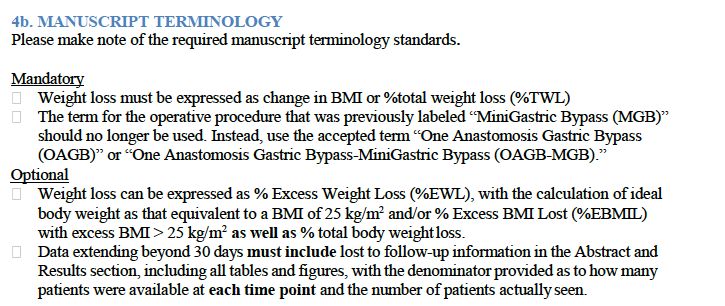 Editor’s Advice for Improving Your Chances for Getting Published
What to do if the Paper is Rejected
Read the reviewers comments carefully
Answer each comment and revise the manuscript as per their requests
Don’t “argue” with the reviewers just do what your asked to do
Consider resubmitting the manuscript to another journal
Editor’s Advice for Improving Your Chances for Getting Published
Miscellaneous Issues
Studies may need to be registered with national research registries
All studies must be approved by local IRBs
Sign conflict of interest documents
All study participants should be offered inclusion
Editor’s Advice for Improving Your Chances for Getting Published
Ethics in Publishing
Editor’s Advice for Improving Your Chances for Getting Published
All Steps Need to be Ethical
Ethical behavior in developing and implementing a research project
Ethical behavior in writing a paper for publication
Ethical behavior in submitting a paper for publication
Editor’s Advice for Improving Your Chances for Getting Published
Unethical Behavior in Publication
Scientific fraud (falsifying data)
Plagiarism and self-plagiarism
Duplicate publications
Same journal later date
More than one journal
Including as co-authors colleagues who did not participate in the manuscript
Ignoring conflict of interest
Editor’s Advice for Improving Your Chances for Getting Published
Scientific Fraud
Falsifying data
Exaggerating the data
Selective reporting of the data
Fishing for the “right” statistical program
Improper informed consent or patient accrual
Are researchers obligated to publish the results of negative studies?
Editor’s Advice for Improving Your Chances for Getting Published
The Harm of Falsified Data
The published results of falsified data may go on to harm future patients
May result in the undeserved recognition or promotion of the authors
May adversely affect the reputation of the journal
Will adversely affect of reputation of the field and even the medical community
Editor’s Advice for Improving Your Chances for Getting Published
Plagiarism - Is There a Difference?
INADVERTENT
INTENTIONAL
Editor’s Advice for Improving Your Chances for Getting Published
Plagiarism and Self-Plagiarism
“Cutting and Pasting”
Using statements, ideas, methods, tables, figures, or conclusions from other published articles without referencing the source
Often hard to uncover and even harder to prove (can be very subjective)
New computer software used by the publishing houses have dramatically improved the ability to uncover overt plagiarism
Editor’s Advice for Improving Your Chances for Getting Published
Anti-Plagiarism Software
iThenticate Cross Check
Dramatically reduces plagiarism
Checks the submitted manuscript against a library of already published manuscripts
Obesity Surgery Journal
>5% match = system alert
>20% match = highly suspicious
www.ithenticate.com
Editor’s Advice for Improving Your Chances for Getting Published
Anti-Plagiarism Software
iThenticate Cross Check
Database
>24 billion current and archived web pages
>122 million content items
>90 million published works from journals, periodicals, magazines, encyclopedias, abstracts  etc
>32 million scholarly articles, books, conference proceedings, etc
www.ithenticate.com
Editor’s Advice for Improving Your Chances for Getting Published
Duplicate Publications
Publishing the same report in more than one journal
Publishing essentially the same report in more than one journal or the same journal
The study is the same but the number of subjects included is greater
The study is the same but more than one paper has been written on different results
Editor’s Advice for Improving Your Chances for Getting Published
Allowable Duplicate Publications
Occasionally journals will give permission for duplicate publication (i.e. white papers, guidelines)
Must be done with the approval of both journals
The desire to publish in more than one journal must be based on the interest of reaching very different readerships
Editor’s Advice for Improving Your Chances for Getting Published
Co-Authors
In the past, it was easy and commonplace to include colleagues who did not participate in the manuscript as co-authors
Co-Authors must have truly contributed:
Study design and/or conduct
Analysis of the data
Writing the manuscript
Editing and revising the manuscript
International Committee of Medical Journal Editors
Editor’s Advice for Improving Your Chances for Getting Published
Conflict of Interest
Necessary for the credibility of the published article, the journal, and the science
All relationships of the authors that may potentially create a bias, MUST BE reported
May be financial or personal
Currently requested by most medical journals prior to publication
Also applied to journal editors and reviewers
Editor’s Advice for Improving Your Chances for Getting Published
Conclusions
Creating a manuscript worthy of publication in a peer review journal is important for one’s academic career
However the process is quite a process
Not all manuscripts are accepted for publication
Writing a winner takes experience, time, effort, patience, and often the help of others